ЛІДЕРСТВО «Будьмо знайомі»   Тренінг для лідерів шкільного самоврядування
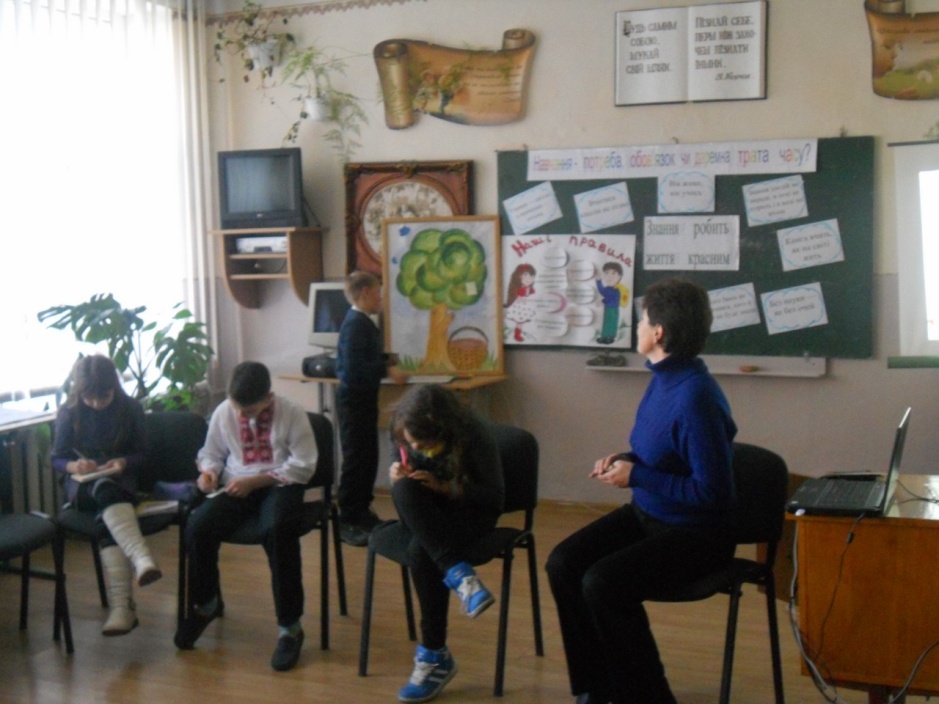 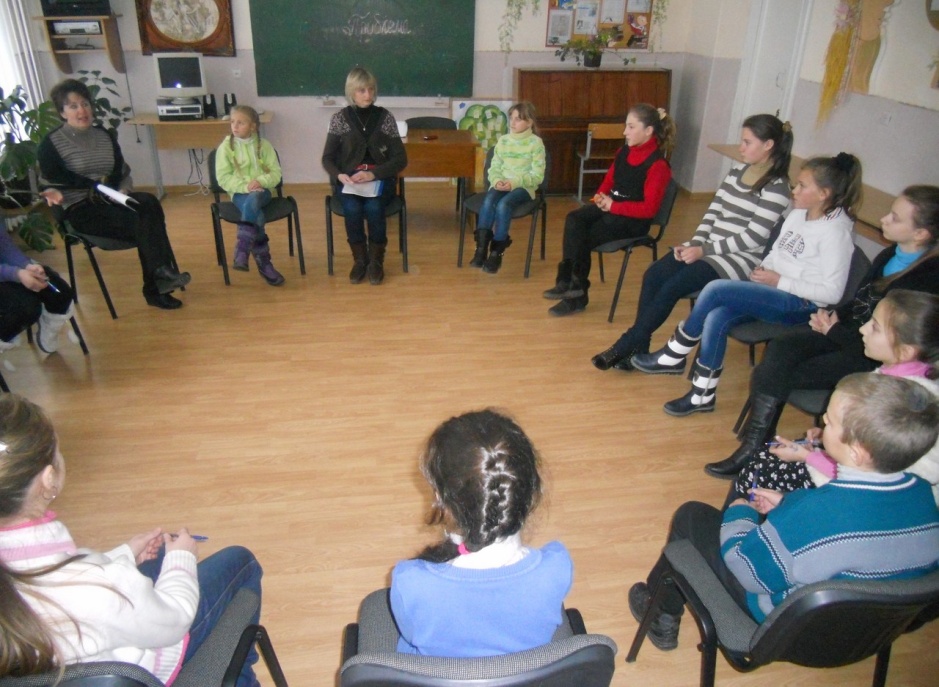 Лідерство - це мистецтво, 
якого вчаться і яке застосовують дуже обережно.
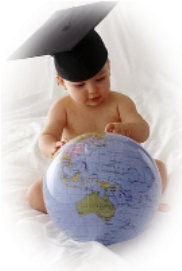 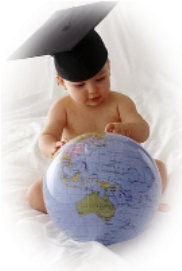 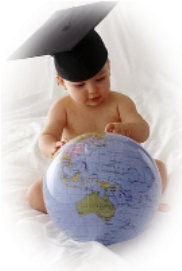 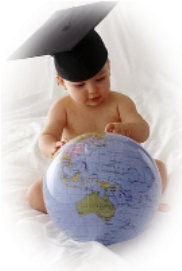 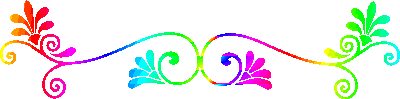 Мета тренінгу:
Розвивати вміння спілкуватися;
конструктивно виражати свої думки й почуття;
підтримувати з людьми приязні відносини;
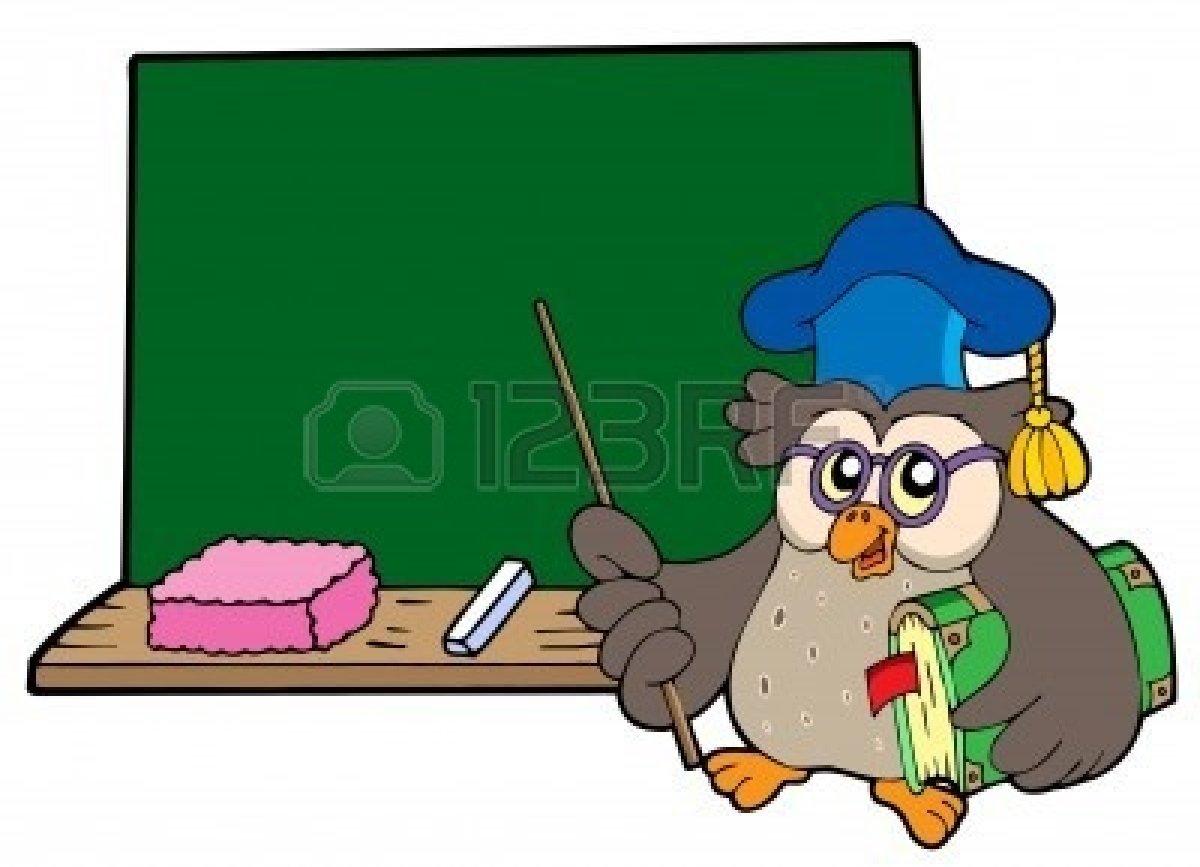 Вправа“Знайомство” Мета: сприяти створенню атмосфери доброзичливості та довіри для конструктивної роботи. Хід вправи: Учасники по черзі називають свої імена та притаманні їм риси за першими літерами власного імені – які  допомагають у житті , а інші -  заважають .
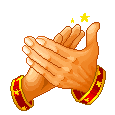 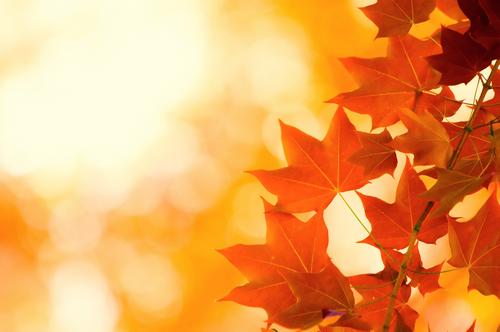 Вправа «Дерево очікувань»Мета: сформулювати очікування учасників, визначити основні напрямки в подальшій роботі тренінгу
Наші правила
Ми позитивно налаштовані.
Ми уважні та активні.
Ми підтримуємо один одного.
Ми маємо право на помилки – ми на них вчимося.
Ми цінуємо один одного, тому толерантні та ввічливі.
Ми цінуємо час, тому дотримуємось регламенту.
Світ навколо нас вирує, а ми            ТУТ і ЗАРАЗ вчимося.
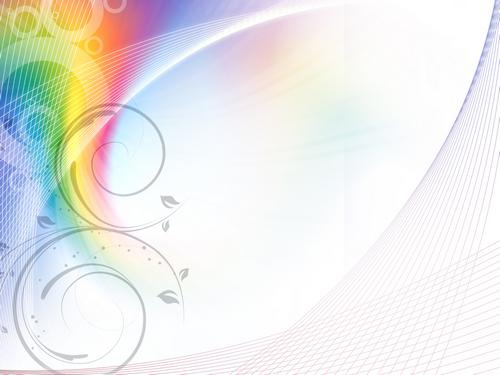 Вправа
«Мозговий штурм:
 лідер – це…» 
Мета: визначити поняття 
«лідер» і «лідерство».
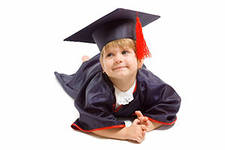 Лідер
Лідер – це людина, яка має високий авторитет серед колег, друзів, товаришів завдяки своїм особистісним, духовним, організаційним, професійним та іншим якостям, що виділяють її серед інших людей.
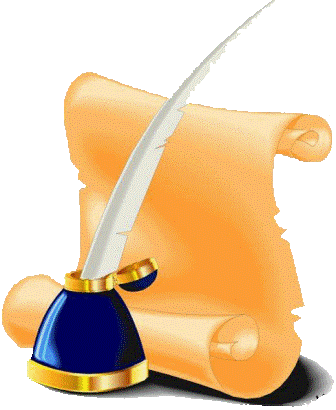 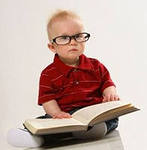 ЛІДЕРСТВО
Лідерство – це здатність впливати на інших так, щоб вони працювали на досягнення мети для ефективного управління.
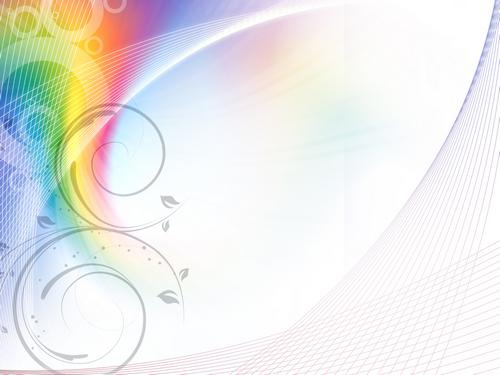 Вправа «Цінності»
Мета: створити ситуації вибору цінностей, в якій відбувається усвідомлення їх зачимостні; визначення особистісних і групових пріоритетних цінностей. ".
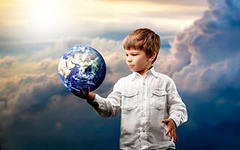 Практична робота Вправа «Цінності»
Свобода             Надія            Здоров’я 
Самоповага        Честь      Гармонія в сім’ї
Довіра                  Гідність         Воля  
Терпимість      Незалежність    Ризик
Сила                     Розум             Краса 
Вірність                Совість          Віра
Любов                    Дружба       Добро
Здоровий глузд    Чесність    Багатство 
 Добробут    Відповідальність   Освіта
Якості лідера:
- вольовий;
- наполегливий;
- ініціативний;
 - самокритичний;
- вимогливий;
- надійний;
- оптимістичний;
- рішучий;
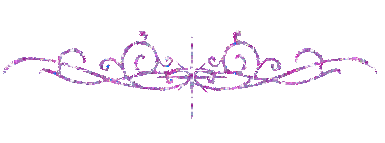 Вправа «Побажання»
Дякую за увагу
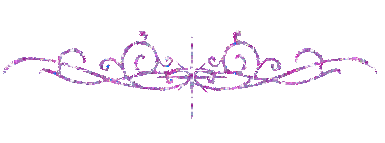 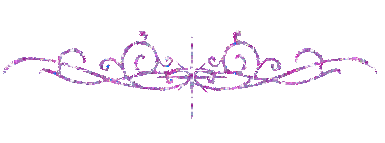 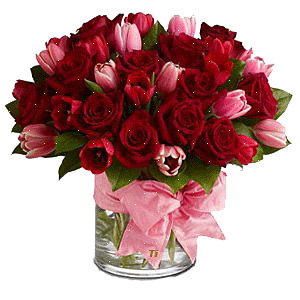 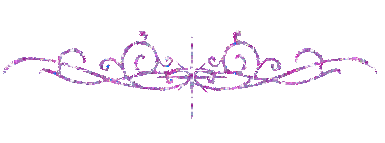